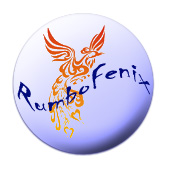 Rumbo Fénix
Registro de MARCA  Exp.3240487
www.rumbofenix.com
rumbofenix@gmail.com
MUNDO HOLISTICO DE VANGUARDIA
Enseñanza para Adultos y Servicios de Enseñanza
(Código de Inscripción: 854990)
Tel. Línea: 5500 8107/ 15 3390 2512



Sistema de Comunicación Espiritual

Con-Ciencia Llave de los Archivos y Registros
de la Memoria del Alma

Servicios de Capacitación, 
Sistemas y Técnicas 
De Comunicación Espiritual
DISP. OF.: 1692/14
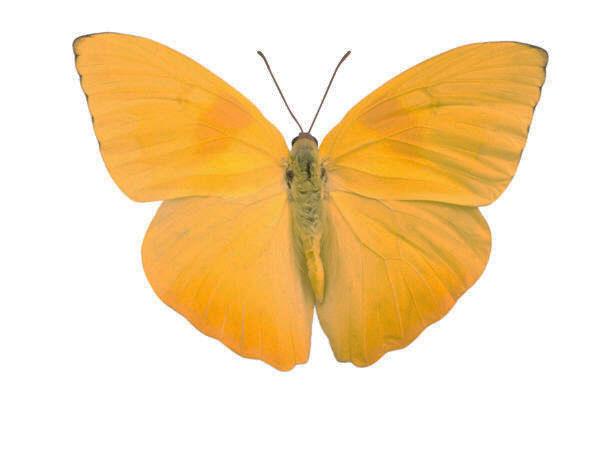 Curso Registros Akashicos
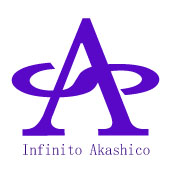 Infinito Akashico – Nivel Lector
[Speaker Notes: La canalización Akashica es diferente de otras formas de cnalizar como la mediumnidad y la videncia.]
Infinito Akashico – Nivel I:  Lector
Registros Akashicos: La Canalización
 
Los Lectores de Registros Akashicos somos canales transmisores de la información que está albergada en la memoria del alma, solo eso: Un canal.
Ser canal es ser transmisor. Existen diferentes niveles o frecuencias de canalización como la videncia o la mediumnidad espiritista, que son muy diferentes a la vibración akashica. Esta es simple, llega a nivel del “pensamiento” es como recordar eventos vividos, recordar algo que alguien nos dijo, etc.  El Lector jamás pierde la consciencia y el mensaje se fusiona con el pensamiento.
La Canalización Akashica se diferencia del pensamiento porque no acontece de manera repentina, sino en el contexto de una sesión que se abre con invocación a los Custodios de Registros Akashicos, con elevación de consciencia y mediante el “Yo Superior” como llave o nexo, luego hay un desarrollo, un cierre de sesión y una desconexión.
Infinito Akashico – Nivel I:  Lector
Introducción: La Lectura Propia, Llave del Alma
 
Será prioritaria la voluntad del futuro Lector para comenzar a recorrer el “sendero de luz” y estar al Servicio de la recepción de Información.
La información llegará en forma de “Lenguaje Simbólico de Luz”, el cual deberá ser decodificado pura y exclusivamente por el consultante.
El Lector deberá tener una adecuada apertura para ejercer la humildad y el respeto por un lenguaje simbólico de alta vibración mediante el cual llegarán respuestas referidas exclusivamente a temas existenciales para su desbloqueo karmico y acceso a una nueva consciencia espiritual.
Se deberá atravesar un “sendero de luz” antes de poder realizar la propia apertura de Registros.
Solo el YO SUPERIOR del Lector a través de su consciencia expandida puede brindar la LLAVE de apertura a la comunicación.
[Speaker Notes: En tu propia lectura sos lector y consultante a la vez.  La Interpretación del mensaje siempre es posterior a la sesión.
El sendero de Luz consiste en la realización de ciertos ejercicios que activan la frecuencia vibratoria y ayudan al futuro Lector a conocerse en sus maneras de percibir.]
Infinito Akashico – Nivel I:  Lector
Preparación para ser CANAL
 
Centros de Energía los chakras conectan a la entidad viviente con la fuente de creación divina, si están bloqueados es muy difícil alcanzar la alta frecuencia vibratoria que permite la comunicación con el canal de luz. Son el nexo entre la materia y el cuerpo sutil, el aura. Son válvulas que captan la energía y la equilibran.
Sendero de Luz es un período de meditaciones que debe transitar el futuro Lector para elevar su frecuencia vibratoria y conocer su forma de percibir, de canalizar. De esta manera si tuviera un canal mediúmnico o de videncia latente, durante el “Sendero de Luz” quedaría equilibrado. 
Meditaciones se desarrollan durante 7 días ininterrumpidos con la finalidad de desbloquear los chakras para liberar cuestiones emocionales manifiestas o latentes. Es un lapso de limpieza espiritual. El 8vo día se toma un vaso de agua mineral en ayunas para limpieza o purificación.
Infinito Akashico – Nivel I:  Lector
Las Formas de Canalizar
 
Percepción en Canalización son impulsos luminosos que nos conectan con nuestro ser mas elevado y nos comunican lo que deseamos saber para superar nuestro estadío evolutivo existencial.  El cerebro mediante impulsos eléctricos activa ciertas zonas que están inactivas y conecta con la fuente de información.
Quienes Canalizan todos los seres humanos tenemos potencial para percibir, de la misma forma que todos tenemos capacidad de soñar. Si bien algunas personas son más receptivas que otras, en todos habita la partícula de la divina consciencia creadora.
Limites para Canalizar es central la intensión en percepción de la luz espiritual y la confianza en la elevación del Ser hacia la consciencia divina creadora. Cuanto mas elevada es la frecuencia vibratoria y más profunda y amorosa es la intensión, más poderoso será el canal de luz. Acceder al Akasha es una cuestión de Vibración.
Infinito Akashico – Nivel I:  Lector
Las Formas de Canalizar
 
Lenguaje Simbólico juegos de luces y sombras, solo una luz, aromas o un aroma, colores o un color, una palabra, una frase armada, un número o secuencia de números, colores o un color, una palabra, una frese armada, un número o secuencia de números. A veces la información llega como si viéramos una película o recordáramos un evento vivido.
Cómo se Percibe las freses o palabras generalmente llegan mediante la voz interior, no a través del oído físico. La información llegará al Lector de la manera más dinámica en que pueda percibirla. Por eso, es muy importante el entrenamiento constante, transitar el “sendero de luz” para diferenciar la propia mente de la canalización. Recordemos que ésta acontece siempre en el contexto de una sesión, con consciencia expandida. El Lector percibe la información como algo integrado, no como algo externo a él.
Apertura del Canal pueden experimentarse diferentes sensaciones: vibración en chakra corona, leve aumento de los latidos del corazón, cosquilleo o calor en las manos, pies o espalda, paz envolvente, etc.
[Speaker Notes: Ejemplo del auto negro, color rosa, etc.]
Infinito Akashico – Nivel I:  Lector
Las Formas de Canalizar
 
Los Seres que Canalizamos son energía mística, seres súper-lumínicos que traspasan las conceptualizaciones del verbo. Es muy probable que no llegue el nombre del Ser que canalizamos, ya que nombrar forma parte de los arquetipos que necesitamos los humanos para materializar aquello que percibimos.  Y al nombrar, también limitamos.
Los Guías son las individualidades del grupo energético que conformamos,  la manifestación de nuestra propia sabiduría y energía amorosa activada. La luz pura se siente a través de nuestra convicción, sin la intervención de definiciones.
Los Maestros Ascendidos son seres que han completado sus ciclos de existencia y acompañan a la humanidad en su proceso de evolución y ascensión planetaria.
Quien/es Responde/n El Ser que interviene en la canalización depende del proceso evolutivo del Lector, puede no ser el mismo en todas las canalizaciones. En algunos casos, dependerá del tema de la consulta o del mensaje que haya que percibir.
[Speaker Notes: Los custodies del portal]
Infinito Akashico – Nivel I:  Lector
Las Diferencias en las Formas de Percibir 
Canalización: es el mundo de la espiritualidad Se produce en el contexto de conexión con el canal de luz o comunicación con un ser o entidad superior. Hay una clara invocación previa a la recepción de la información en un estado de elevación de consciencia y alta frecuencia vibratoria. No hay influencia previa de la realidad pero posteriormente a la recepción de la información ciertos hechos explican, justifican o argumentan la información recibida.
Inspiración: es el mundo de las ideas creativas.  Suele ser espontánea, tiene influencia de la realidad para que surja una idea tanto para resolver un problema como para producir un invento. En algunos casos hay algo o alguien que induce (musa) También hay sueños inspiradores.
Imaginación: es el mundo de la fantasía No tiene ninguna relación con la realidad, parece más una ocurrencia. Nunca tiene comprobación en el mundo exterior al percipiente.
Infinito Akashico – Nivel I:  Lector
Las Diferencias en las Formas de Percibir 

Visualización es el mundo de los sentidos Se trata de una técnica que no refiere necesariamente a “ver” sino prioritariamente a Sentir.
Meditación Suele ser el medio adecuado para llegar a la relajación plena y alcanzar la elevación de consciencia que conducirá a la alta frecuencia vibratoria que posibilitará la canalización. La inspiración también surge en meditación.
Infinito Akashico – Nivel I:  Lector
Preparación para ser CANAL
 
La Propia Apertura / Lectura se realiza el día 9 (el día 1 es el primer día de meditación). Luego se realizará el proceso de Dispensación Karmica, que realiza todo consultante de Registros Akahsicos (se es Lector y Consultante a la vez).
Frecuencia de Lecturas si bien luego de transitado el proceso de desbloqueo (8 días) se podría realizar una nueva Apertura / Lectura siempre es conveniente que pasen al menos 33 días entre lecturas, ya que ese es el lapso en que permanece activa la comunicación con la frecuencia akashica y se podría continuar comprendiendo la información.